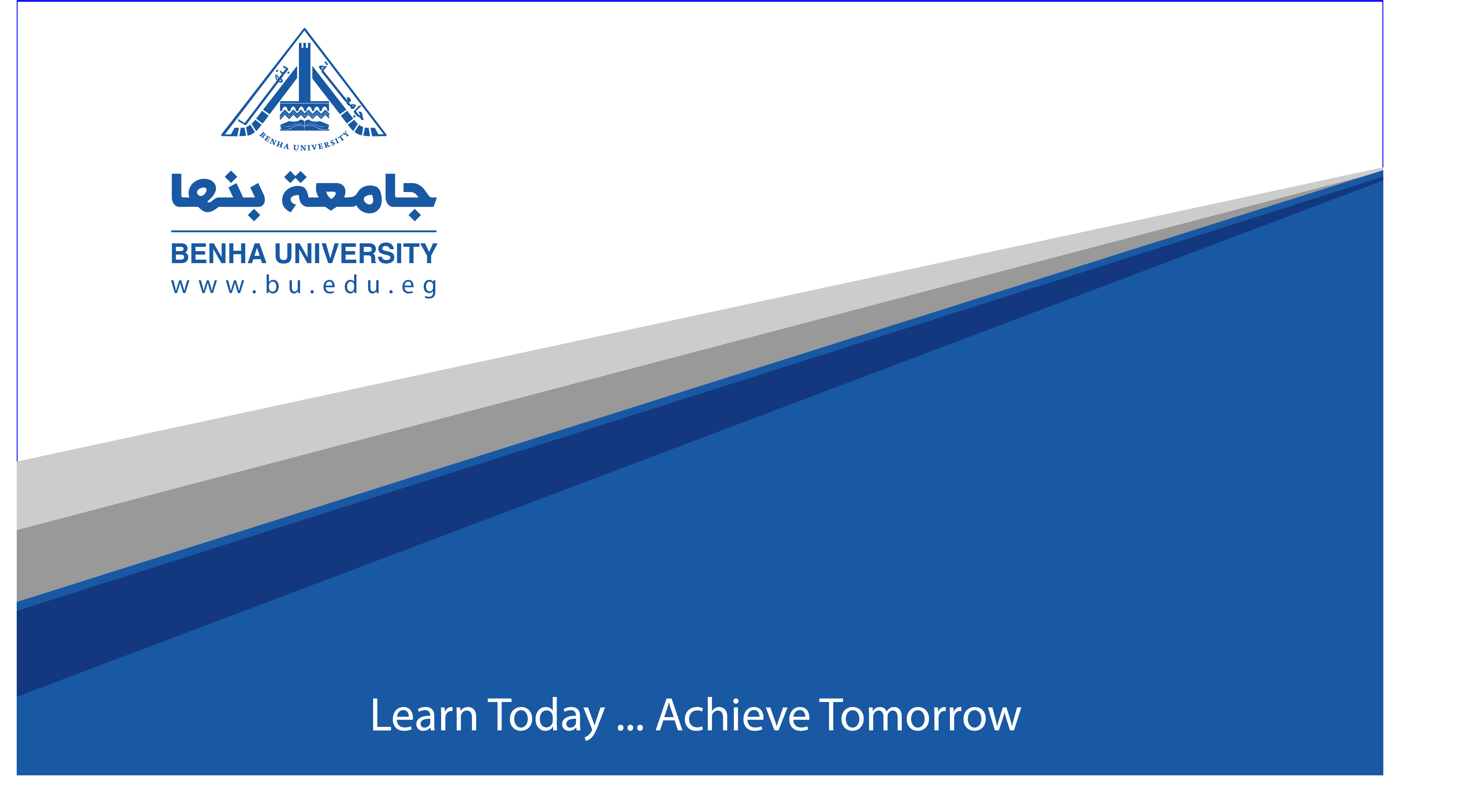 المادة/ رسم من الطبيعةمسجد السلطان حسن
أ.م.د غادة المسلمي
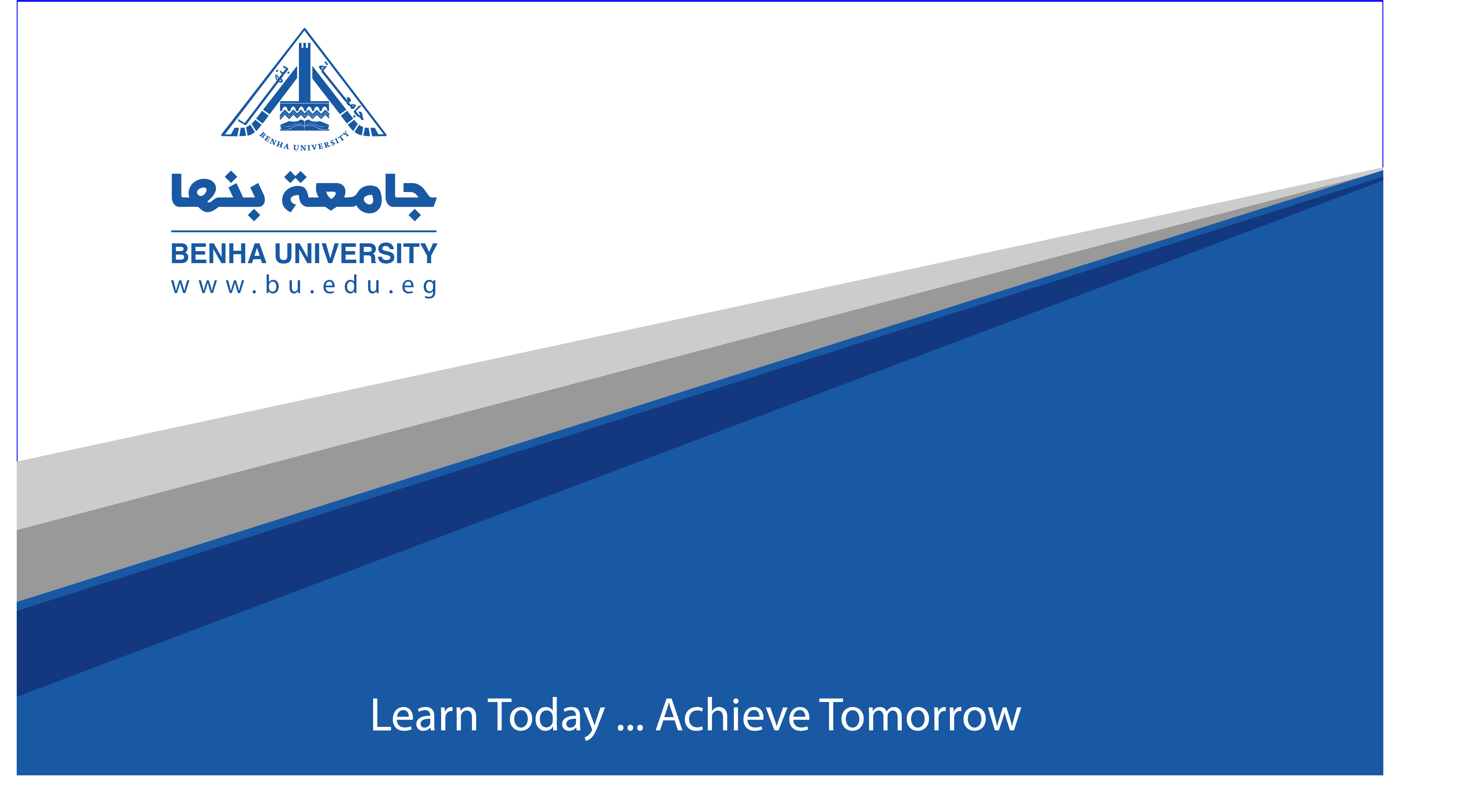 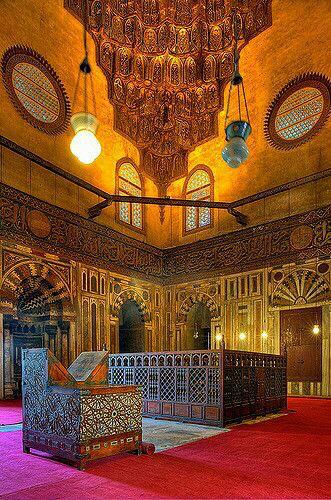 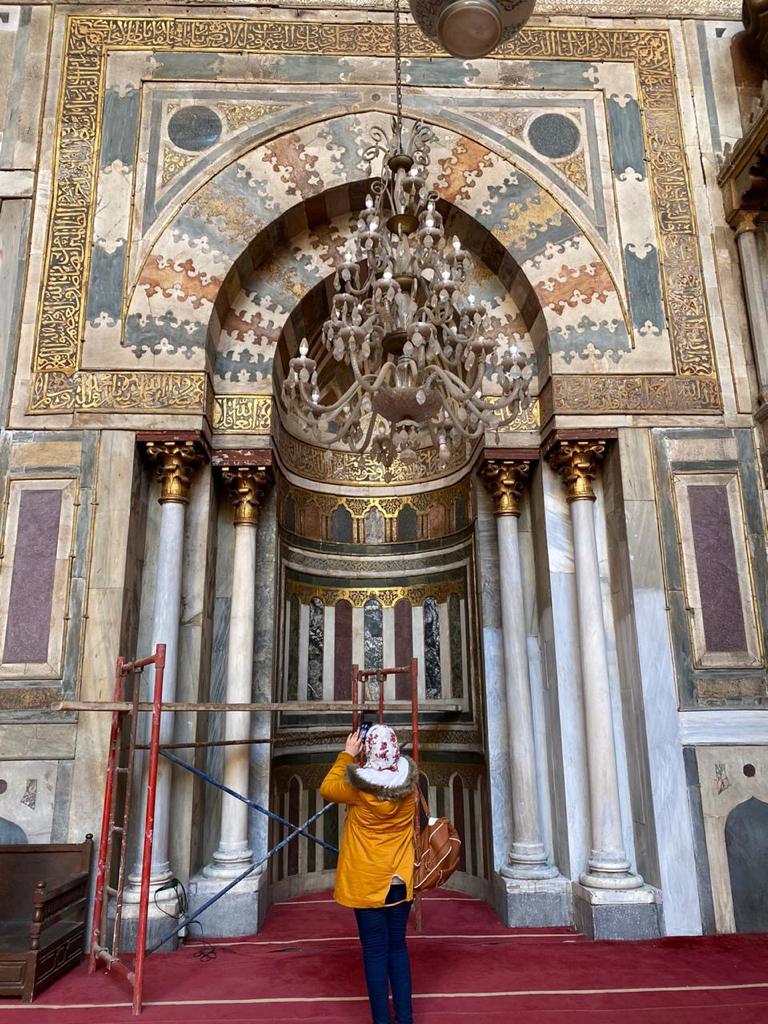 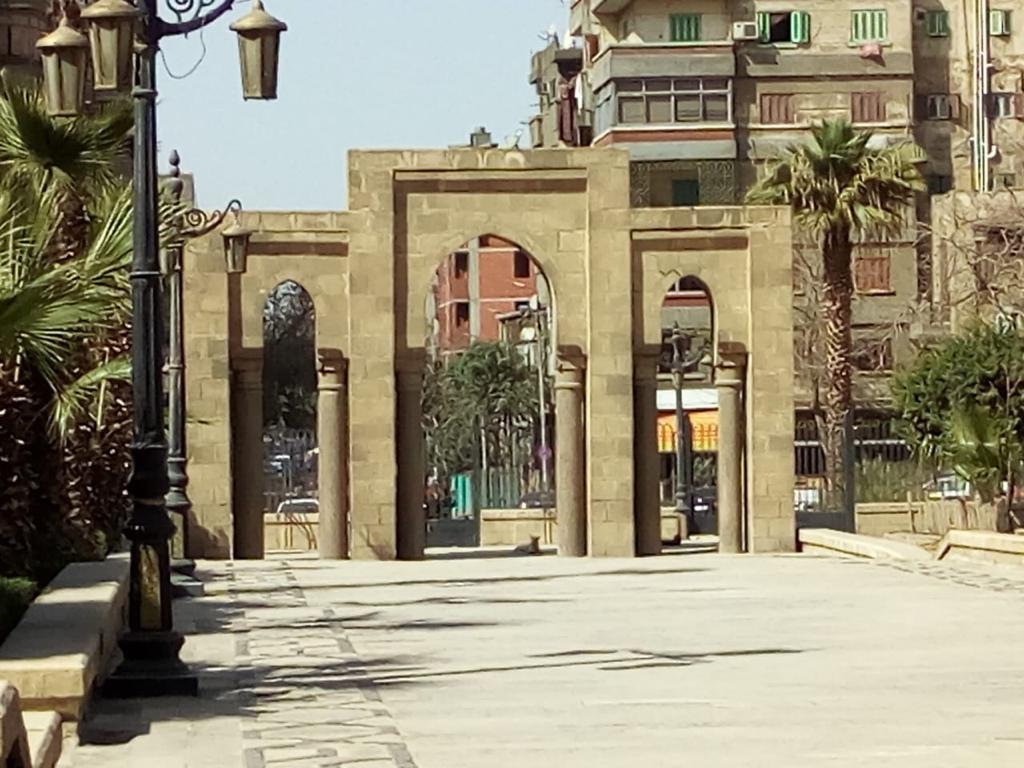 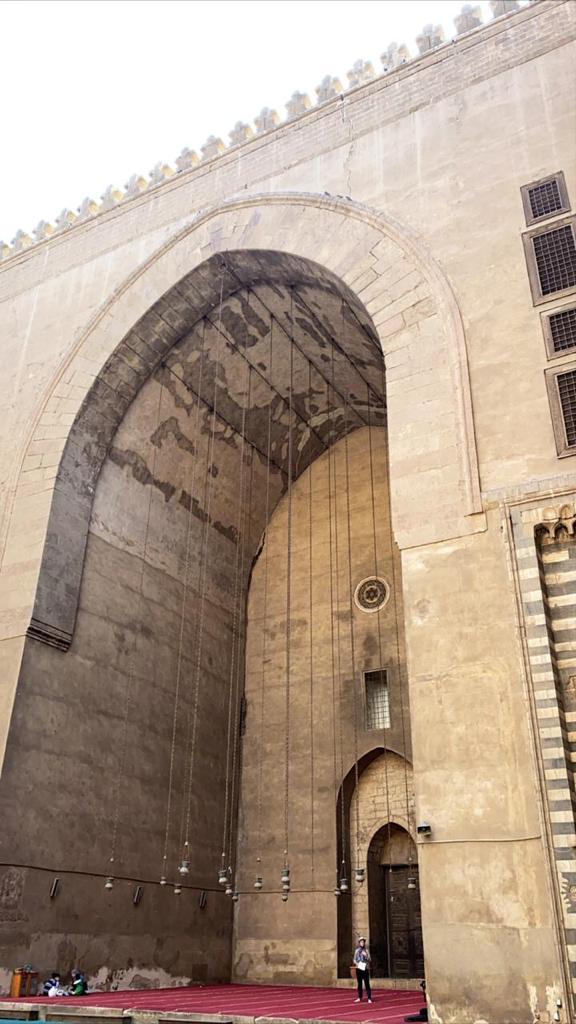 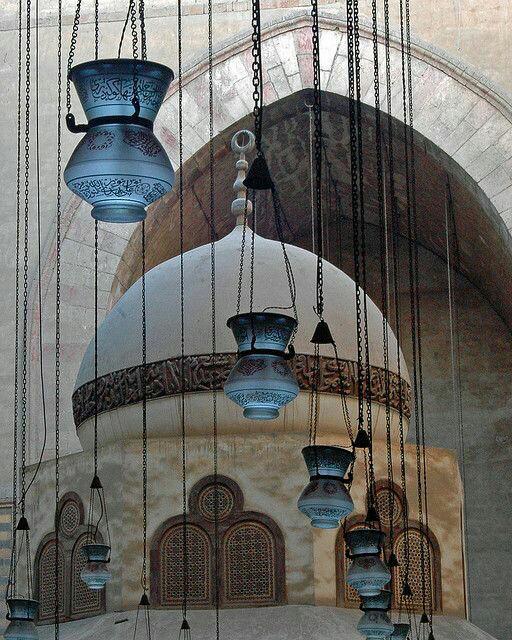 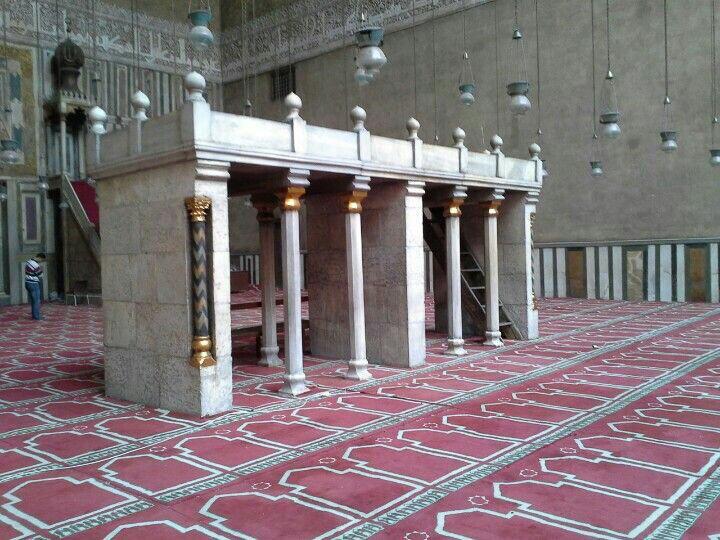 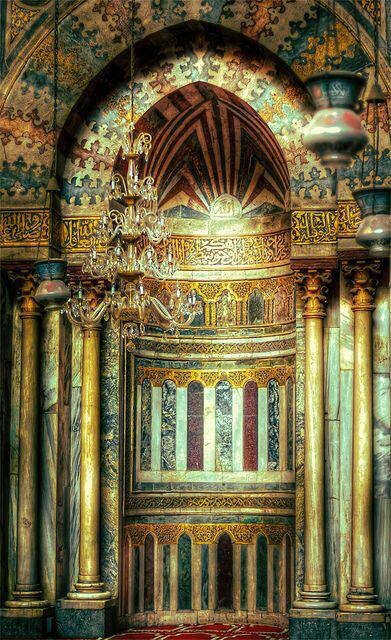 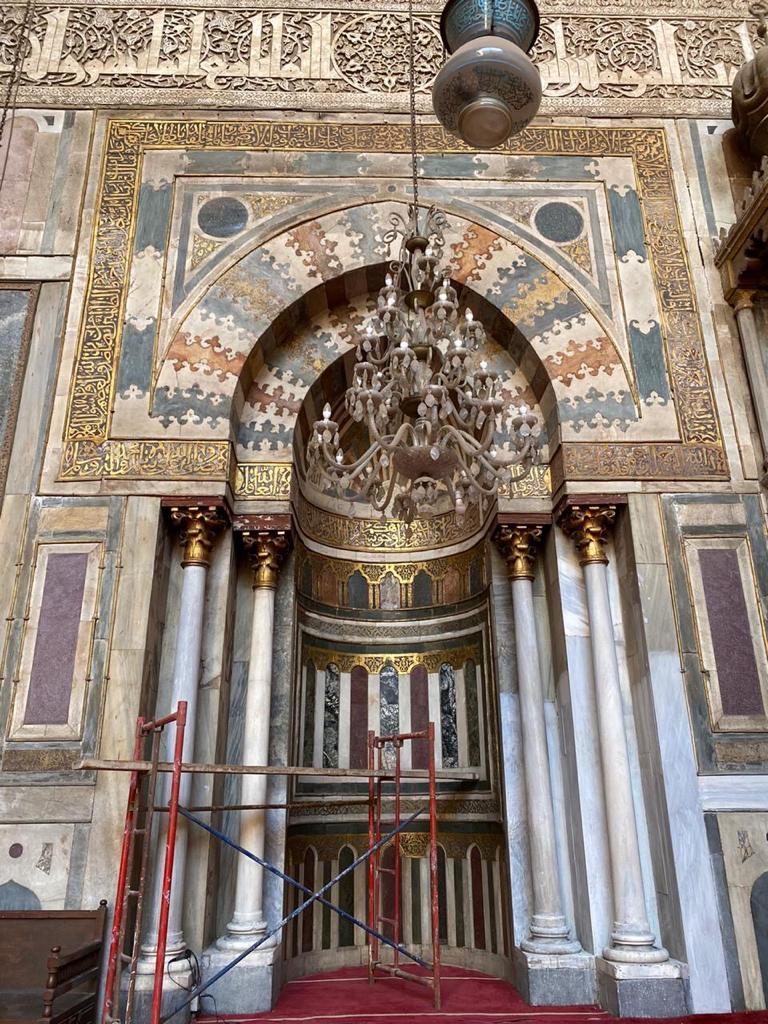 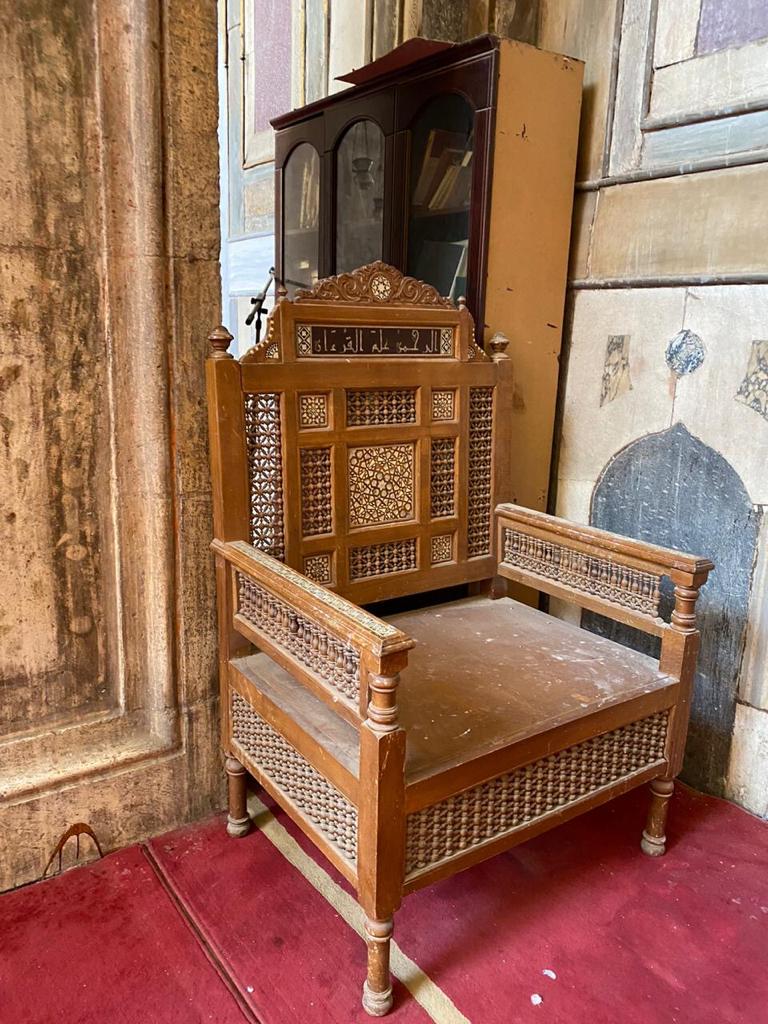 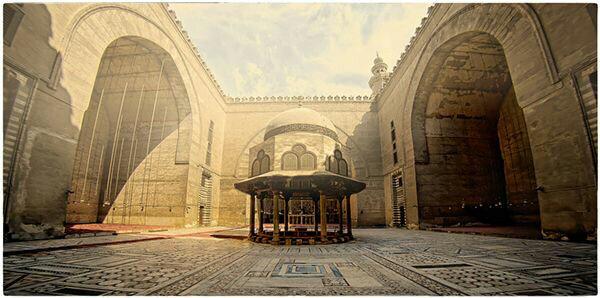 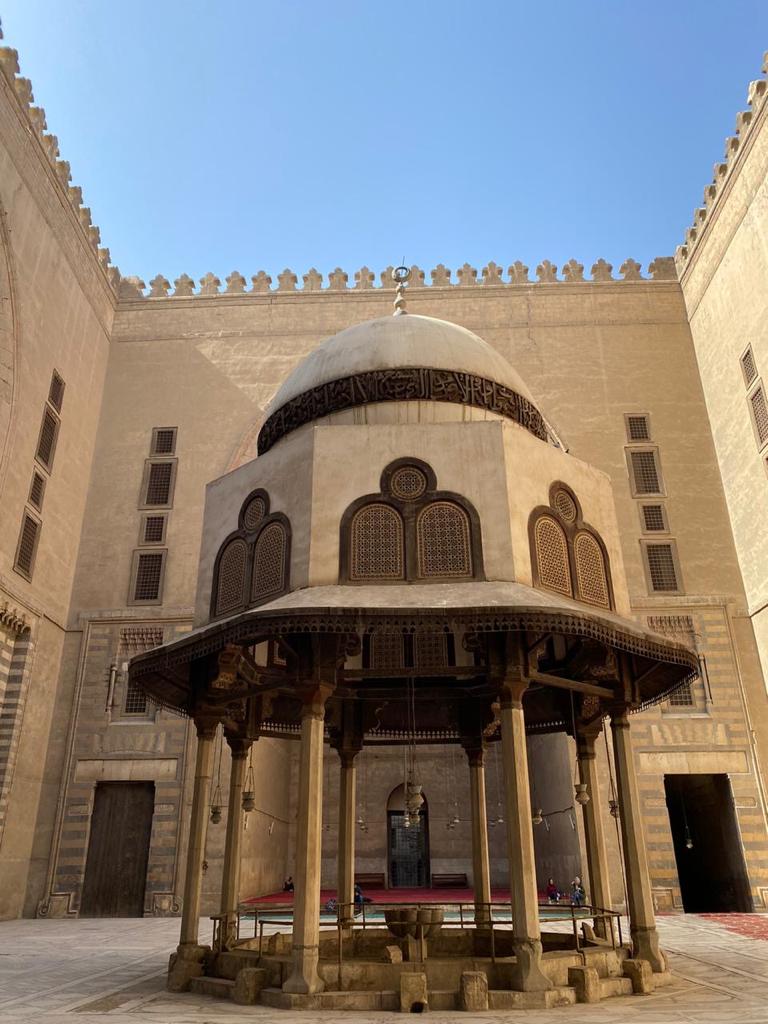 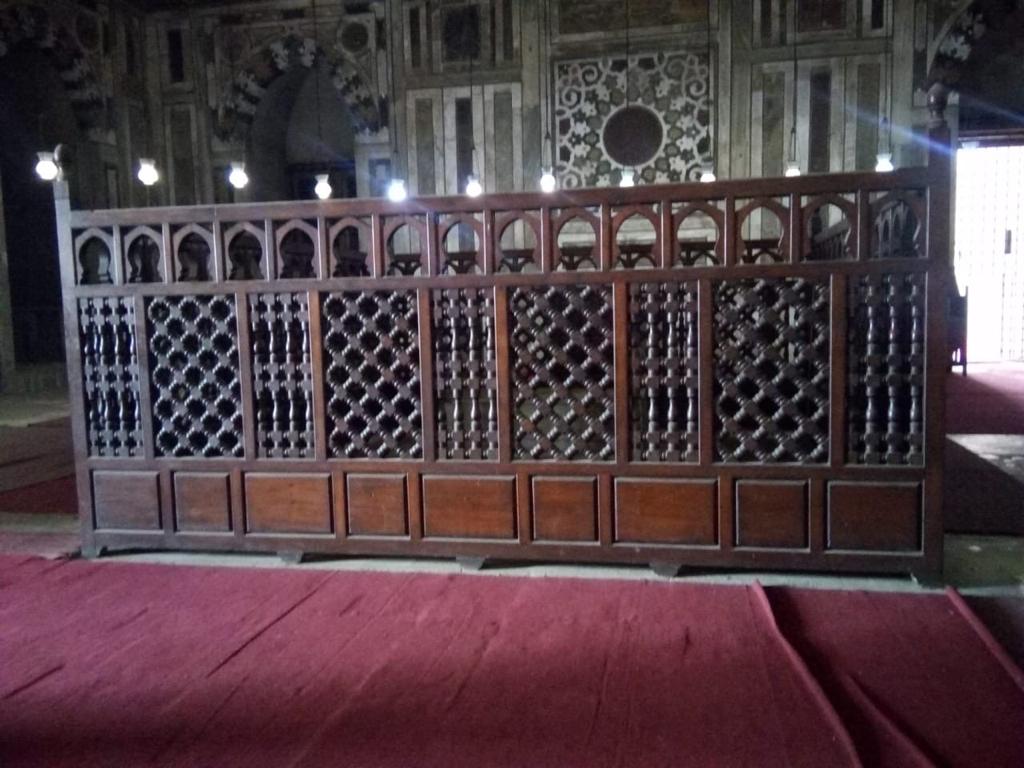 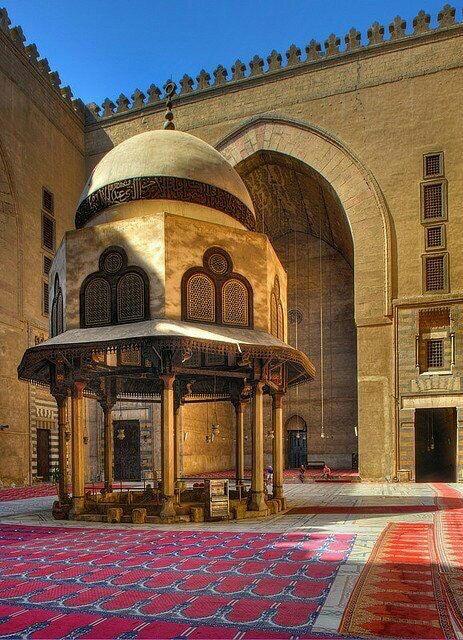 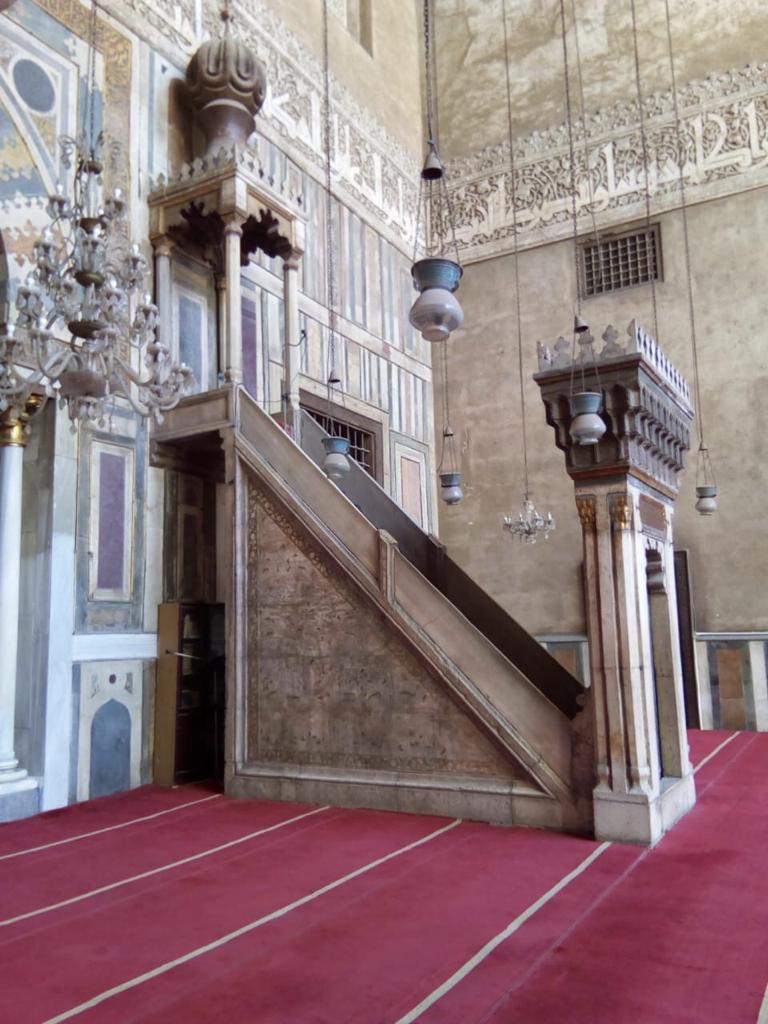 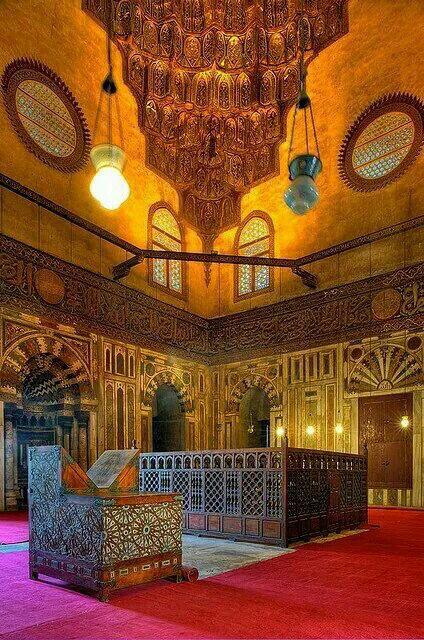 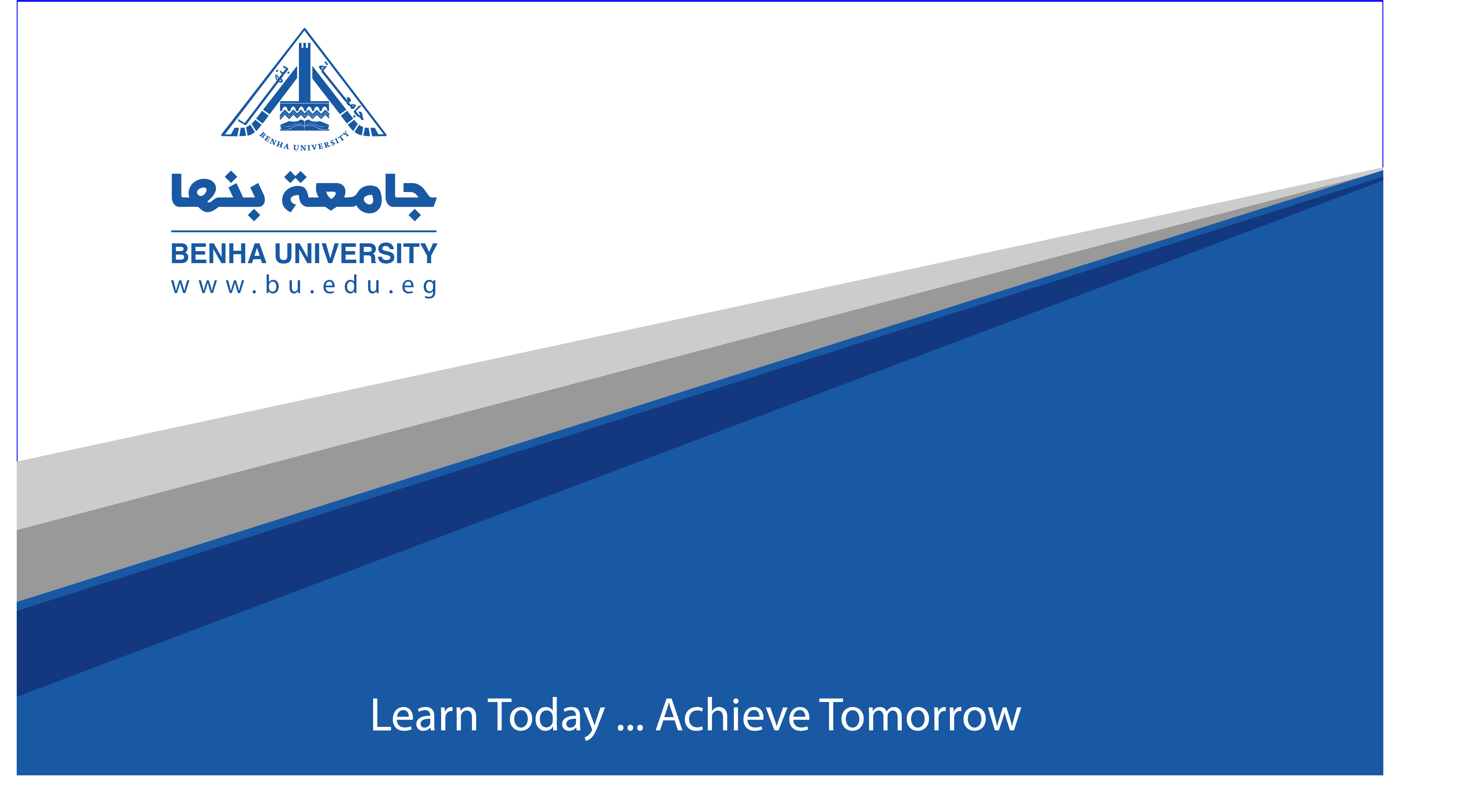 THANK YOU